WELCOME TO TODAY’S WEBINAR!Affordable Care Act (ACA) Employer ReportingRequirements Under IRC Sections 6055 And 6056Self Funded Health Plans
[Speaker Notes: Good afternoon and welcome to today’s webinar co-hosted by The Partners Group and ADP.  We are glad that so many of our clients and business partners could join us for this session.  We have nearly 75 registered participats today so that is evident to us that this is a topic that is very important to our clients and we are happy to be a trusted resource for so many of you to help provide education on the topic of the new reporting requirements under the affordable care act.

Because we have such a large audience in attendance today, all attendees’ lines are muted and we will not be taking “live” questions.  We expect many of you will have questions as we go through the information and would encourage you to use the question box through GoTo Webinar to type your questions.  Katie Peterson here at The Partners Group will be facilitating capturing those questions and we will address as many of those as we can at the end of the presentation.  We will also be sending out written responses to the questions asked in today’s webinar as a follow up to our attendees.

The ADP RI study clearly indicates that ACA compliance remains an area of concern for most employers faced with the task of meeting ACA requirements. Surprisingly, a majority of midsized and large employers believe their organizations are still not fully prepared to administer all applicable ACA requirements accurately. A major reason for this appears to be a lack of being able to properly integrate data from disparate systems (Payroll, Benefits, Time and Labor Management, and HR) – essential to successfully achieving ACA compliance. 
Of those employers who believe they can access the data to comply with the ACA, many are still not confident that they can accurately compile and report required health care-related information to the Internal Revenue Service, and provide required notices to employees in a timely fashion. 
Although ACA compliance necessitates resources, it does not have to drain an employer’s internal talent, systems, and other assets. Organizations facing data integration and/or information-reporting issues can derive positive benefits from engaging a third-party service provider that has a comprehensive ACA solution, which includes certified expertise and a dedicated service component. Regardless of which path an employer takes toward putting in place an effective ACA management solution, the ACA is the law and the ACA compliance clock relentlessly keeps on ticking.]
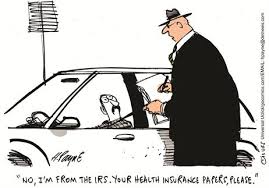 [Speaker Notes: The benefit to all of you, is that this is our second webinar and you are all benefiting from a slightly revised presentation from feedback from our webinar last week.  One of the requests we received from our participants was that this information can be so dry, we needed to try to make it at least a little entertaining.  So, in response that that feedback, I am kicking this presentation off with this cartoon that illustrates a man being pulled over on the highway.  Instead of a police officer approaching the car, it is an IRS agent that explains simply “No.  I’m from the IRS.  Your Health Insurance Papers, Please.”

When we think of this topic of employer reporting, we can picture this IRS agent pulling people over on the highway and asking for proof of insurance.  Employer reporting really functions in this way.  It is the means by which employers and insurance carriers will provide “proof of insurance” to the IRS so that both the employer mandate and the individual mandate can be “policed” at a federal level to ensure that we are all doing what we are required to do under the law or be assessed the applicable tax penalties whether that is an individual or an applicable large employer.]
This Presentation Is Intended…
Educate Teams
Prompt Dialogue
Introduce Resources
Help Prioritize ACA Tasks
[Speaker Notes: Educate Teams.  This webinar was organized at the request of some of our clients to provide them with a closer look at the reporting requirements under the new law.  The IRS issued draft forms and instructions late last year that finally give us an opportunity to get a preview of what will actually be required of applicable large employers.  While some of today’s presentation will be a brief review of ACA mandates as it relates to the employer reporting requirements.  We will begin this webinar at a high level but will get into the details of the actual forms themselves so that you can get a more tangible understanding of what will be required.  

  
Prompt Dialogue.  As you will hear, compiling the information necessary to satisfy the reporting requirement will be a team effort within your organization.  Understanding what information is necessary to collect and where that information “lives” within your systems will help to create opportunities for internal discussions to define roles and responsibilities related to this new task.  Additionally, we hope that as we walk through the information today, it will also prompt additional discussion within your organization regarding your organizational strategies and your plans to operationalize those strategies for limiting your liabilities of ACA penalties under the law.  

Today is also about ensuring that your teams know what information is available to you as you continue to address this topic within your organization and ensuring that you are engaging with your external partners to have them help you through these issues whether that be your TPG benefit consulting team, your payroll vendor or your HRIS system partner.  

Finally, we hope that the webinar today helps you to prioritize your ACA “to do” list so that you can start off this year confident that you have a game plan to ensure that you have solid strategies in place to limit your liabilities under the new law and the necessary processes in place to ensure your compliance.]
This Presentation Is Not…
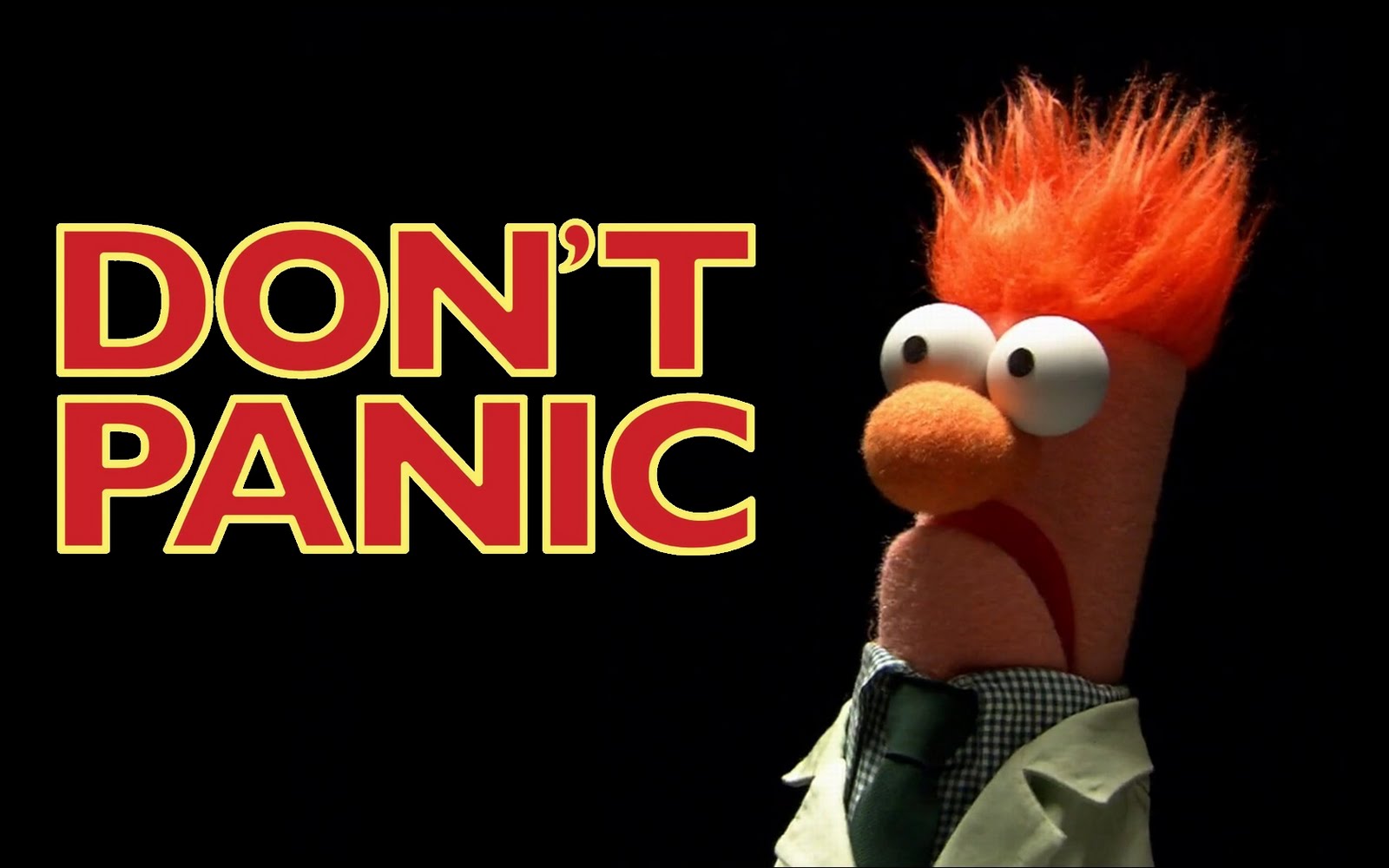 Don’t panic …
[Speaker Notes: We hope that none of you leave this webinar feeling like Beaker here.  While it is time to ensure that you have team members actively engaged in learning about employer reporting and ensuring that your systems and processes are prepared well in advance of next year’s deadlines, today is not intended to push the alarm bells.  Because you are on this call today, it means that you are beginning the conversations necessary to ensure your readiness for compliance.  If you walked into this meeting feeling a bit panicked I hope the information we share with you today helps you feel more confident in understanding the appropriate next steps.]
This Presentation Is Not…
Legal or tax advice
The final word on ACA
A political opinion
Before taking any action on the information contained in this presentation,  Employers and Plan Sponsors should consult with counsel.
[Speaker Notes: Sarah-

Read the disclaimer 

I think that you all realize that this information is ever changing with revised rules, updates, delays ect.  Today’s information is presented as we know the law and requirements today.  And understanding that the forms are in draft format, we can and should expect that while this is helpful for planning purposes, you should expect that there will be changes before the first returns are due in 2016.

Sarah to update]
Overview
New tax reporting requirements under the ACA
IRC section 6055: reporting of minimum essential coverage
IRC section 6056: reporting by applicable large employers under the employer mandate

Reporting to provide the basis for IRS enforcement of:
Employer mandate 
Individual mandate
Premium tax credits for Exchange/Marketplace coverage
[Speaker Notes: Sean:

Reporting requirements are NOT delayed for mid-size employers even if they qualify for the one year transition relief that delays the employer mandate penalties for one year]
Who Must Report?
All Applicable Large Employers (ALE) as defined under ACA must comply with the new reporting requirements
This includes any employer who employed on average, at least 50 full-time equivalents on business days in the prior calendar year (without regard to your plan year)
Six month transition relief rule for 2015 ALE determination
Reporting requirements are NOT delayed for mid-size employers even if they qualify for the one year transition relief that delays the employer mandate penalties for one year
ALE is based on a control group rules
Not sure if you are an ALE?  Reach out to your TPG team for assistance
[Speaker Notes: Sean:

Reporting requirements are NOT delayed for mid-size employers even if they qualify for the one year transition relief that delays the employer mandate penalties for one year]
When To Report?
Individual statements must be provided to applicable individuals by January 31 of following year 
Provided by the employer for self funded health plans
Provided by insurance carrier for fully insured plans
Returns must be provided to the IRS by March 31 of following year (February 28 if filing by paper)
Electronic filing required for employers  filing at least 250 returns
Voluntary reporting for 2014
Mandatory reporting begins for 2015
Penalties of up to $100 per return, with maximum of $1.5 million
[Speaker Notes: Sean:  

“Next we will focus on when this reporting is required.”
	Read first 2 bullets
“Remember that this is annual reporting”

“There has been transitional relief granted in the first years of operation”
	“For 2014 – reporting is voluntary – so, if you will be submitting the reports for 2014, you must be prepared to submit the reports in early 2015”
	“Reporting is required for 2015 – So you will need to start addressing strategies to comply with your reporting requirement in 2015 since the reporting will need to be provided in 2015” 

	No need to read last 2 bullet points]
What Forms Will Be Used?
1094-C 
Transmittal form used to report summary information to the IRS
1094-C is the summary “cover” sheet that is submitted with individual 1095-C forms
Most employers will complete a single 1094-C form
1095-C
Individual statements filed with the IRS and provided to individuals
Statements must be completed for
Any individual that was an “ACA full-time employee” during any one calendar month of the year; and 
Any individual that was covered on the self funded health plan regardless of full time status
[Speaker Notes: SEAN

1094-C is a four part, three page Transmittal Form and is used to report summary information to the IRS for the applicable large employer member and transmit the individual 1095-C forms used to report information about each individual employee.  Think of 1094-C as a the summary “cover” sheet that is sent with the multiple 1095-C forms that are sent to the IRS for each individual employee.
1095-C  is a three part, one page form that is used for both the IRS and individuals enrolled on a self funded health plan.  This form reports information about the offer of coverage and enrollment for individual employees.  Employers will be filing a 1095-C form for every employee who was a ACA full-time employee of the employer for any month of the calendar year.  An employer that provides health coverage through an employer-sponsored self-insured health plan must also complete Form 1095-C for any individual (including any full-time employee, non-full-time employee, employee family members and others) who enrolled in the self-insured health plan.
Keeping the form numbers straight …. “C” forms are for employers and 1094-C and 1095-C are the only forms that employers need to worry about.  “B” forms are for insurance carriers and do not apply to employers.
Read the bullet points]
Who is ACA Full-Time?
Each ALE member is independently responsible for identifying its ACA full-time employees for purposes of reporting
ACA rules identify two methods for identifying ACA full-time employees 
The monthly measurement method
The look-back measurement period method
ALE members should document the decision and establish procedures for the administration of these new rules
Reach out to your TPG team for assistance if you have not yet finalized this step
[Speaker Notes: SEAN:

The ALE member should document their decision for how they will be identifying ACA full-time employees including what measurement periods will be used if using the look-back measurement period method]
WARNING:  Details Ahead
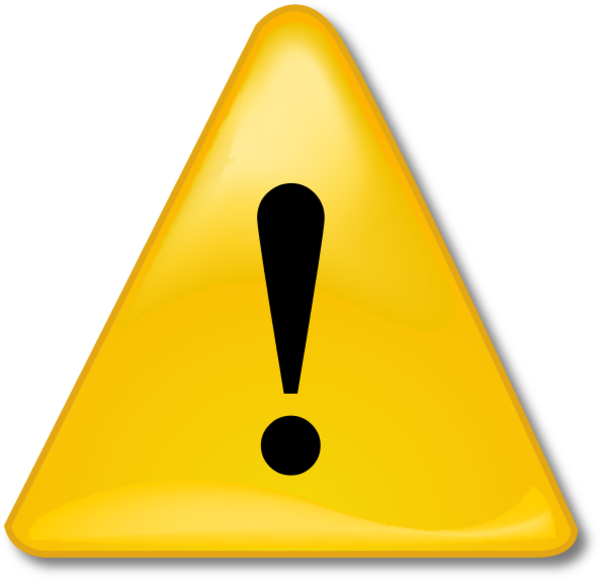 [Speaker Notes: SARAH:

Consider this a warning ….We are going to dive into details in the presentation not because it is fun, but because it is necessary. 

Walking through the actual forms will help everyone to begin with the end in mind.  If you can truly see the end result and the “output” of the forms, we hope that will help clarify for you what the reporting requirements will mean to your organization.
 
In order for you to determine that you are tracking all of the necessary data points in your system, it is important for us to review the actual IRS forms so that you can see exactly what will be required of each ALE member next year.

We wouldn’t put you through this if it wasn’t important, we promise.]
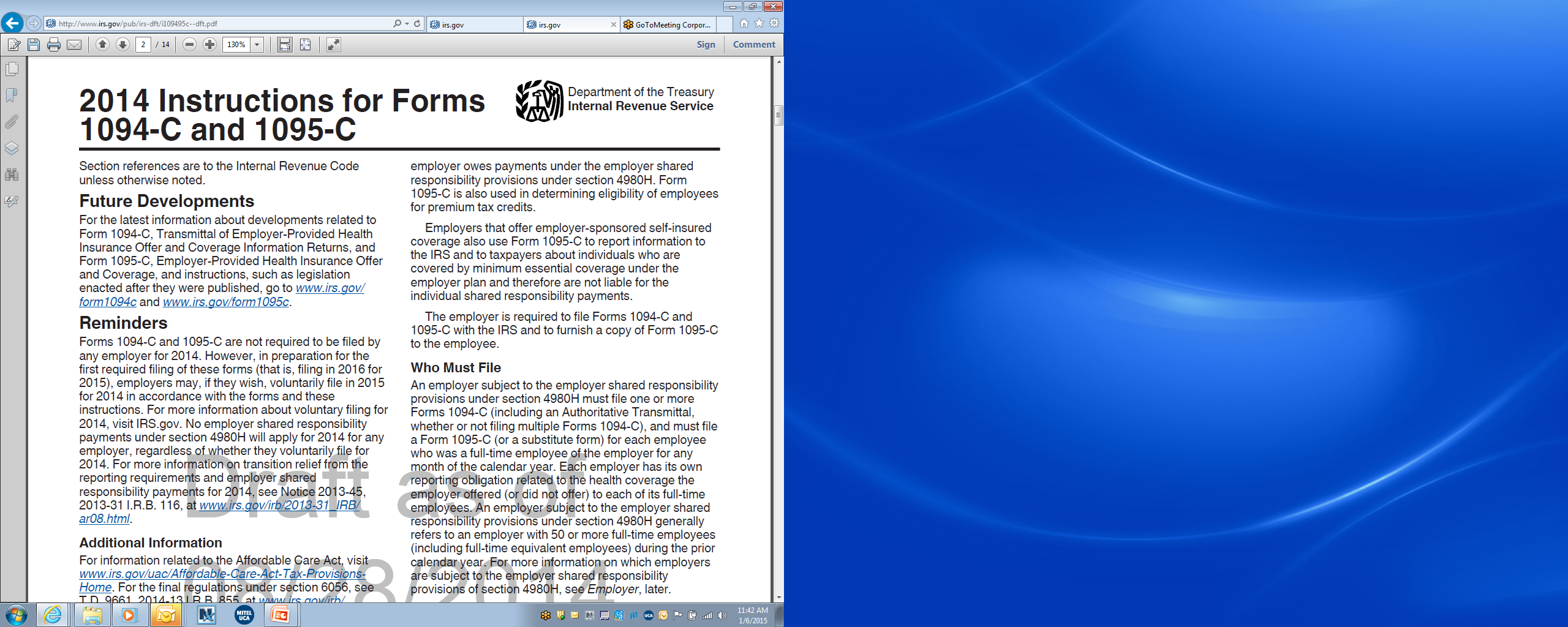 Form 1094-C
[Speaker Notes: In the fall of last year, the IRS issued the instructions for forms 1094-C and 1095-C.  If anyone has read instructions from the IRS, I know it is not necessarily on your top of your desired reading list.  I show you this not as a prompt to everyone on this call to download these instructions and read through the 14 pages of detail, but instead to show you that this level of detail is available on the IRS website and once you determine who, within your organization is the lucky one or department who will be accountable for reporting, that individual may want to spend some time looking through the instructions to ensure that they understand the requirements of your organization and can ask the right questions internally and with external partners to ensure your organization is well prepared for the requirements.]
Reporting Methods
General Method
Applies to all groups and requires the greatest amount of information collection
Simplified Offer Methods
Qualifying Offer Method 
MEC that meets the 60% AV test, offered to the employee and dependents, cost cannot exceed 9.5% of the federal mainland poverty level ($92.38 per month)
Does not require the employer to report cost information specific to the employee receiving the qualified offer
95% Transition Relief
Does not require the employer to report cost information specific to any employees
98% Offer Method
No requirement to identify full-time employees if qualified offer made to 98% of all full-time employees
[Speaker Notes: The general method requires the greatest amount of information collection. All large employers with 50 or more full-time equivalent employees are required to use this method, unless they qualify for reporting relief provided by the two alternative methods that are described below.
When using the general method, the employer must file a 1094-C for the company and 1095-Cs for each employee. The employee must also receive a copy of the 1095-C (unless the employer qualifies for an alternative reporting method where they can provide employees statements instead of a copy of the 1095-C form).
Employers required to use this method must begin collecting the following data in 2015 for reporting purposes:
Employer name, address, and Tax ID
Name and phone number of employer’s contact person responsible for health insurance (this may be either an employee or agent of the employer)
Calendar year for which the information is reported
Certification as to whether the employer provided minimum essential coverage to full-time employees and their dependents by calendar month.
Months minimum essential coverage was available to each full-time employee
Each full-time employee’s monthly cost for employee-only coverage under the employer’s least expensive minimum value plan (bronze level or higher plan).
Number of full-time employees employed each month in the calendar year.
Name, address, and tax ID of each full-time employee employed during the calendar year.
Months each employee was covered on the group health plan during the year]
Form 1094-C
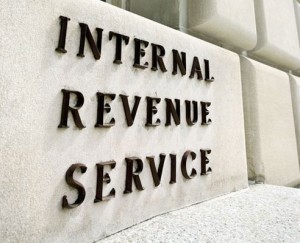 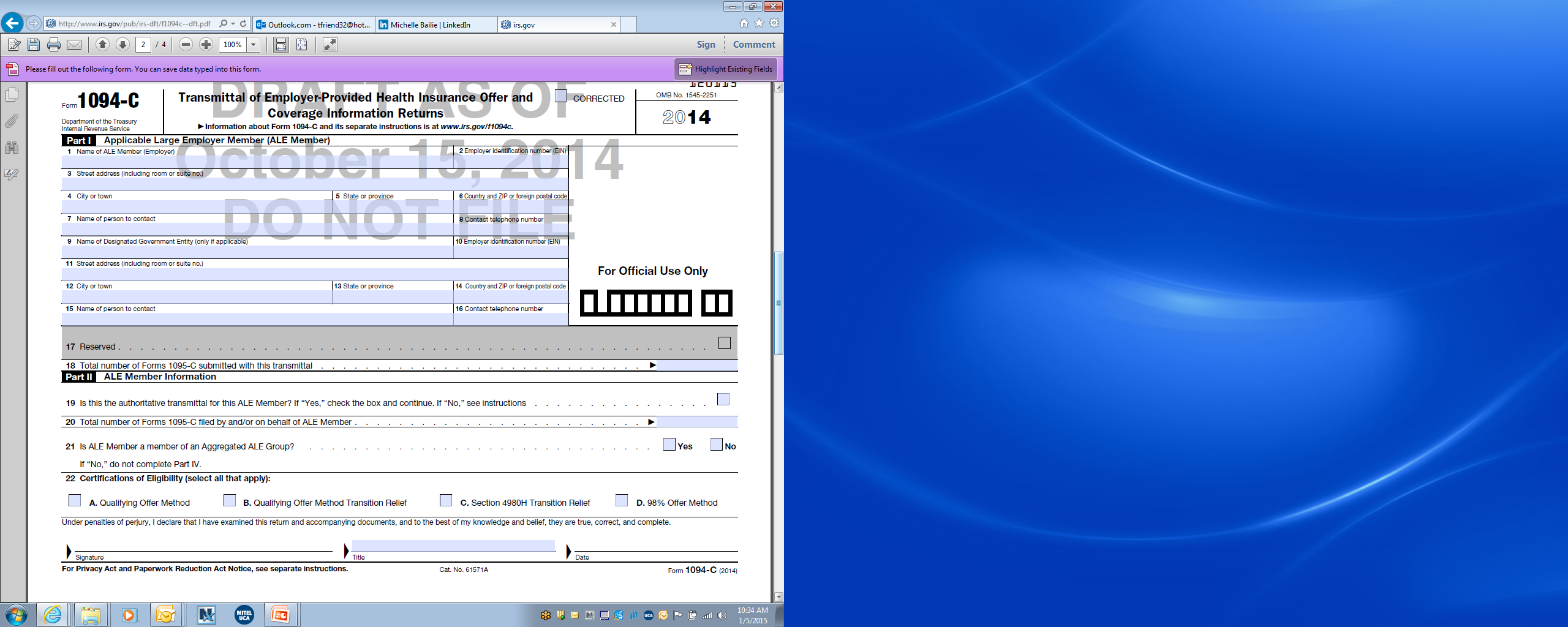 [Speaker Notes: 1094-C is a four part, three page Transmittal Form and is used to report summary information to the IRS for the applicable large employer member and transmit the individual 1095-C forms used to report information about each individual employee.  Think of 1094-C as a the summary “cover” sheet that is sent with the multiple 1095-C forms that are sent to the IRS for each individual employee.]
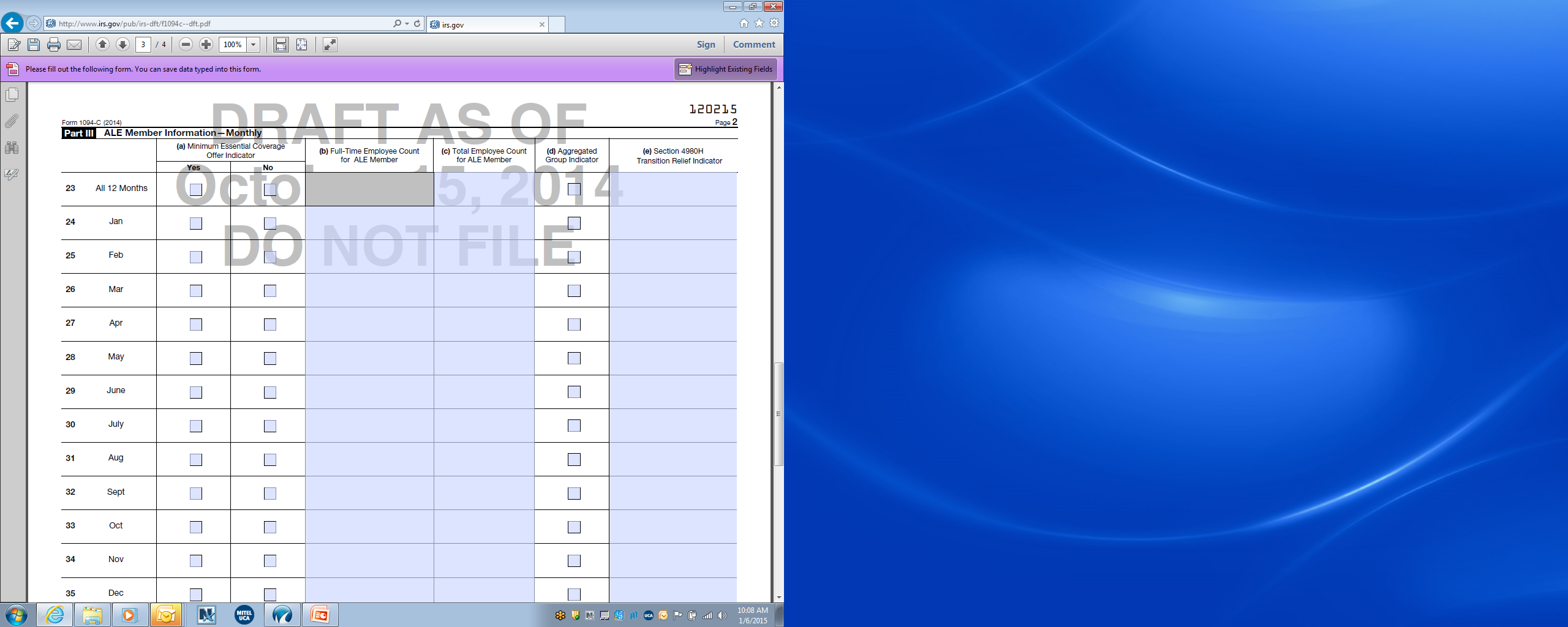 [Speaker Notes: Column A.  If not all months, only indicate yes, for the months in which a qualified offer was made to 95% of employees in that month.

Column B.  Provide number of ACA full time employees by month.  Do not include employees in probationary period or other limited non assessment period like their initial measurement period.  This column does not need to be completed if the employer qualifies for and is using the 98% offer reporting method.

Column C.  Provide total number of employees including full-time and non-full time employees for each calendar month

Eligible for 50-99 transition relief or have a non-calendar plan year that delays penalties?  Indicate here.]
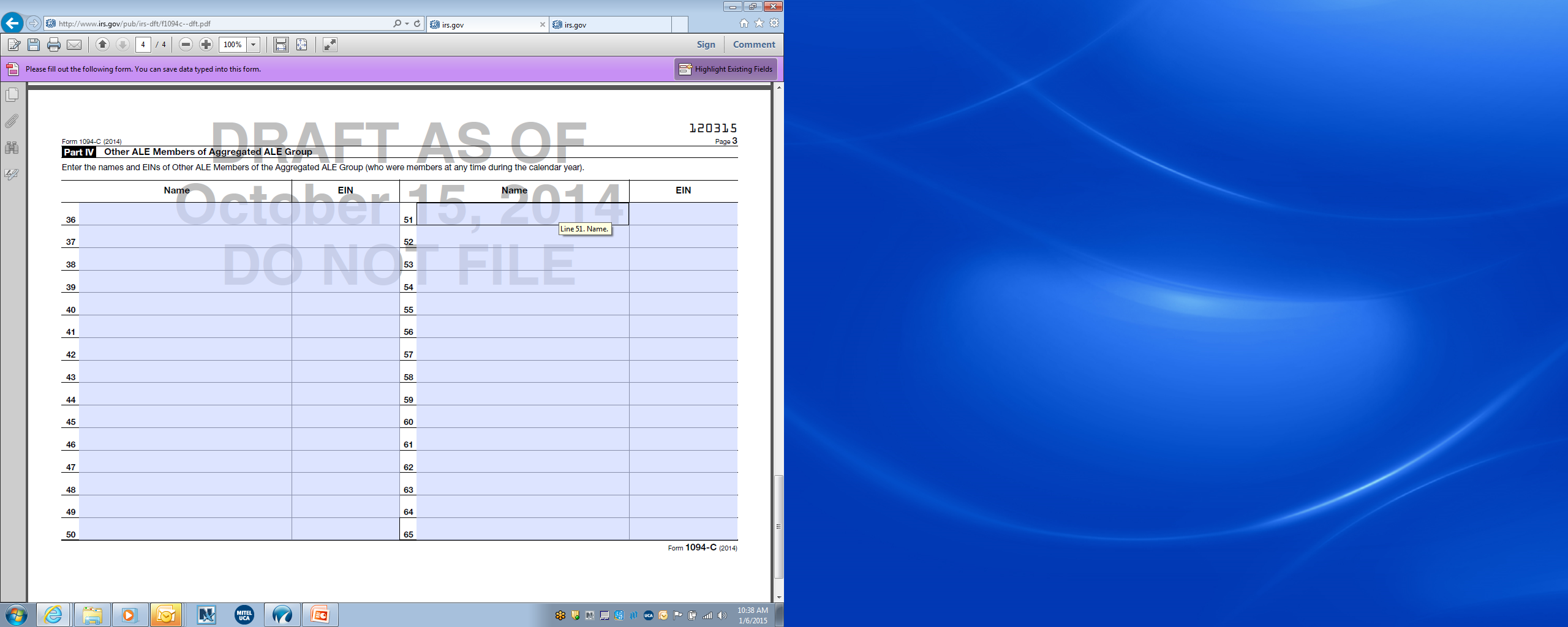 Form 1095-C
For self funded employers, form 1095-C serves two purposes:
Employer Mandate (6056):  Parts I and II of the form provide information regarding the offer of coverage to any ACA full time employee for purposes of the employer mandate
Individual Mandate (6055):  Parts I and III of the form provide the required information to both the IRS and any enrolled individual of the self-funded health plan regarding medical coverage for themselves and enrolled family members for purposes of the individual mandate
Complete a 1095-C form any ACA full time employee (that was full time for any one month of the calendar year) and for any employee covered by the self funded plan for any month of the calendar year.
[Speaker Notes: Read bullets]
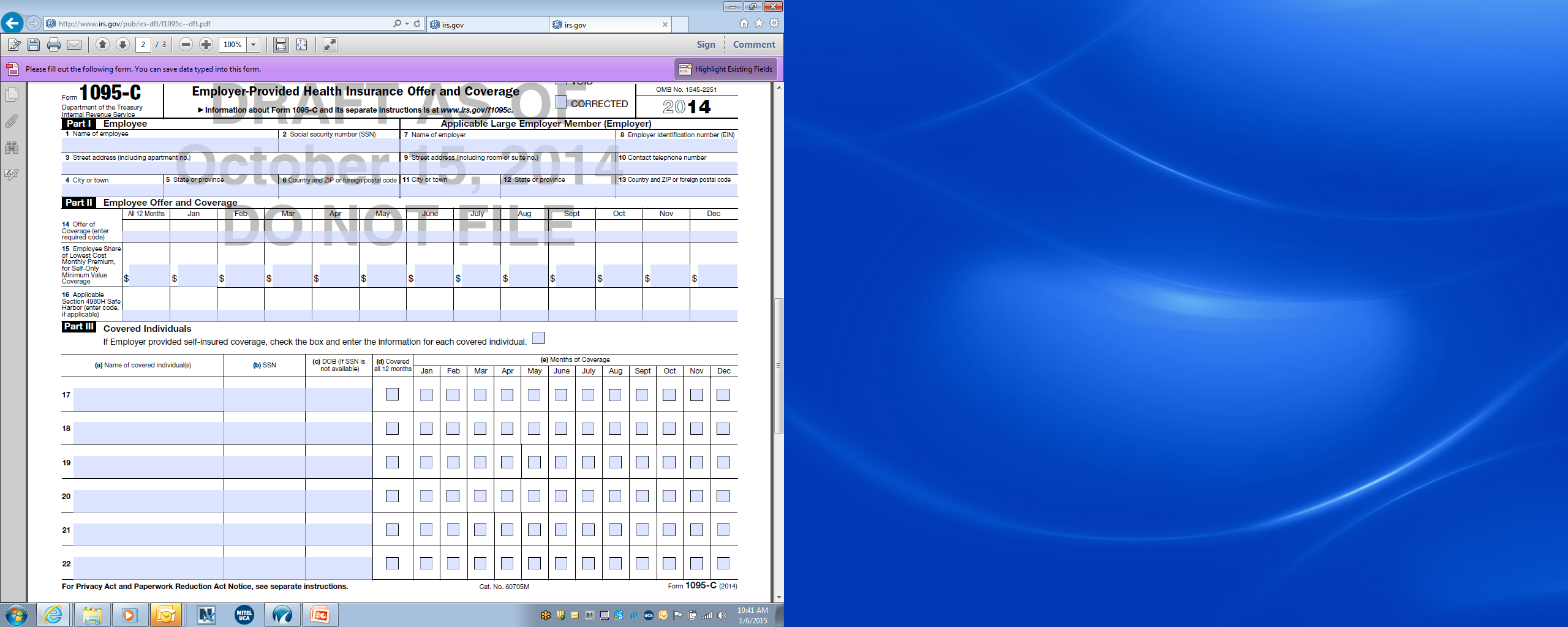 Insert Actual Screenshots
Sarah to work on layout of this section … possibly break the reporting section into Part I, II and III based on the format of the 1095 C report.
[Speaker Notes: Part II only applies to employees who were ACA full time for at least one month of the calendar year.  Leave blank for covered, non-full time employees.]
Exceptions to Section 6055 Reporting  (Part III of 1095-C)
Employers sponsoring insured group health plan (insurer reports instead)
HIPAA – excepted coverage
HRAs that supplement MEC
HSAs
MEC that supplements a primary plan of same plan sponsor(or that supplements government-sponsored coverage)
[Speaker Notes: Read each bullet point and add the following explanation at the end of each bullet point
“Here the employer has purchased insurance and it is the insurance company that has the obligation to report that coverage”
“Certain types of coverage are not subject to reporting such as dental or vision only, accident coverage, most flexible spending arrangements, insurance that provides flat dollar amounts for each disease or day in the hospital – like insurance paying $50 for each day you are in the hospital.”
“These are Health Reimbursement Arrangements where the employer provide a set dollar amount that the employee can use to be reimbursed for co-pays and deductibles under the employer’s major medical insurance policy or for medical expenses not covered under the employer’s plan.”
“Employer contributions to a Health Saving Account”
“This would be additional health coverage that supplements the major medical coverage the employer provides.”]
What’s Next?
Make your ALE determination
  Determine your ACA strategy to limit liability and ensure compliance under the law
  Select and document your process for identifying ACA full time employees
  Determine who in your organization will be responsible for reporting
  Understand the reporting solution available to you through your payroll and benefits vendors
 Ensure you are tracking the necessary data that will be required next year
  Engage your trusted partners for assistance
[Speaker Notes: Read through list of considerations/actionable insights and point audience towards ADP ACA resources for additional information on the law itself along with how ADP satisfies provisions through our solutions.]
Thank you for the opportunity to present to you today!